Advanced Arrhythmia Management - Tachyarrhythmias
In conjunction with the remote simulation program simulation session
Module C6
Sponsor
This project was possible due to funding made available by
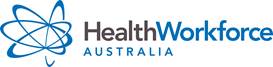 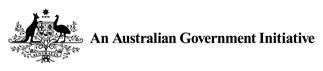 Projects within NSW are overseen by the NSW Ministry of Health on behalf of HWA
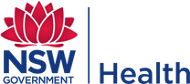 Introductions
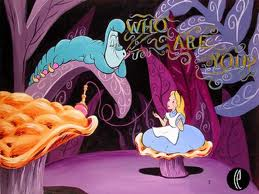 © Health Workforce Australia
August 12
[Speaker Notes: Very quick round the room to assess stage of professional development for each participant.]
General Aims
Learn in a team setting
Blend clinical skills with team skills
Reflect critically on practice
© Health Workforce Australia
August 12
[Speaker Notes: This session, and package as a whole, involves learning together.  Learning with the teams that you work with helps that team to function more efficiently and effectively.  It allows you to learn from each other, explore different perspectives and to understand the importance of all members of the team.
We are targeting higher level learning – applied skills and performance in contextualised events.  This is through team discussion and also through working through simulated scenarios as a team.  It also allows you to put into practice knowledge attained from the eLearning and other solo learning environments.
To review and reflect upon our own practice and current best practice standards.  During our feedback sessions we will facilitate this but we would also encourage you to reflect on your practice and experience after these sessions.]
Session Objectives
Use a structured approach to rapid assessment of tachyarrhythmias
Apply the 'unstable’ versus ‘stable’ decision tree to early management
Review common tachyarrhythmias
Identify pre-malignant tachyarrhythmias (indications for cardiac pacing)
Perform electrical and chemical cardioversion 
Rehearse synchronous electrical cardioversion
August 12
© Health Workforce Australia
Ground Rules
Participation
Privacy
Confidentiality
Disclaimer
Debriefing
Mobile phones
© Health Workforce Australia
August 12
[Speaker Notes: Challenge of video conferencing tips: don’t change your seat, speak up nice & clearly
Details collected and de-identified for reporting purposes
Signed form, don't speak outside about how people performed as not necessarily indicative of real life, chance to try new things, don’t tell anyone about the scenarios as they used again on subsequent courses.
We try to use best evidence practice and strive to include as up-to-date material as possible.  Please do refer to your local policies, guidelines and protocols.
Debriefing is a chance to reflect upon what we did and how that translates to the workplace.  Please use this time to explore the complexities of performance and decision making.  Please contribute, we will all learn from each other’s experiences.  
Like most things in life, the more that you put in the more you will take away with you.  
It is an open forum where everyone’s ideas and thoughts are to be valued.
If you could please switch your phones off or to silent or vibrate for the duration of the course.]
A Structured Approach to Arrhythmias
Apply the “unstable v stable” rule
Use  a methodical approach to diagnose the rhythm
Seek the underlying cause and contributors
© Health Workforce Australia
August 12
“Stable or Unstable?”
This reflects Cardiac Output(CO) in one of three functional categories:
	STABLE –CO adequate to perfuse end organs
	UNSTABLE - CO inadequate to perfuse end organs (Shock)
	CARDIAC ARREST – No CO
© Health Workforce Australia
August 12
[Speaker Notes: The Unstable patient has evidence of inadequate perfusion of end-organs. The most important are the brain and the heart. The following are symptoms and signs that are evident when a patient is demonstrating poor left ventricular function. Note that the information below is readily available at the bedside.

Altered level of consciousness: dizziness, confusion
Chest pain
Dyspnoea from acute left ventricular failure
Systolic BP < 90mmHg in a healthy adult

These are important symptoms and signs to recognize. If untreated, the patient may progress to cardiac arrest – ie no cardiac output]
The unstable patient – clinical criteria
Altered level of consciousness
Chest pain- ongoing
Dyspnoea from acute LVF
BP< 80mmHg
HR > 150/min
© Health Workforce Australia
August 12
[Speaker Notes: The unstable patient

Haemodynamic instability refers to a low cardiac output when the patient is in a particular rhythm. Cardiac arrest is when there is no cardiac output. The following features suggest the cardiac output is not adequate to support end-organ function. The symptoms and signs are due to inadequate cerebral and cardiac perfusion. These are readily discernable at the bedside. Hence:
Altered level of consciousness: confusion, reduced responsiveness to verbal stimuli
Chest pain: patient complains of persistent chest discomfort suggestive of ischaemic pain
Hypotension: Systolic BP< 80mmHg. 
Heart rate > 150/min. This is a Red Flag number. A rate above 150/min is likely to deteriorate if unheeded. 80% of rhythms that lead to cardiac arrest are tachyarrhythmias. The implication is that there is an urgency to treat!  If the patient is elderly this red flag number can be reduced to 120/min.]
Approach to Arrhythmia
© Health Workforce Australia
August 12
[Speaker Notes: This is a revision slide.
It emphasizes the important bedside evaluation of the haemodynamic stability of the patient with an arrhythmia.]
A methodical approach to diagnosing rhythm Lets rehearse
© Health Workforce Australia
August 12
ECG Decision Tree for Tachyarrhythmias
© Health Workforce Australia
August 12
Narrow Complex Tachycardia
© Health Workforce Australia
August 12
[Speaker Notes: Narrow complex tachycardias (NCTs):
The regularity of the rhythm assists in categorizing the arrhythmia and enables its classification, there are three choices on each limb.

Regular NCTs:
Sinus Tachycardia, SVT and Atrial flutter with regular atrioventricular blockade. 
Atrial flutter is technically a supraventricular tachycardia. Making it a separate entity is related to its acute management. In distinguishing atrial flutter with a regular block from other SVTs, the key is the rate. Atrial flutter with regular block occurs at predictable rates which are fractions of the atrial rate of 300/min. 
Atrial flutter with 1:1 conduction from atrium to ventricle occurs at a rate of 300/min.
Atrial flutter with 2:1 blockade has a ventricular rate of 150/min.
Atrial flutter with 3:1 blockade has a ventricular rate of 100/min.
Hence if the rate for a NCTs is exactly any of the above with no beat to beat variation, then atrial flutter rather than other SVTs needs to be considered as the arrhythmia in question.

Irregular NCTs:
The commonest arrhythmia in this group is atrial fibrillation with a rapid ventricular rate. Not infrequently, the monitor or the 12 lead ECG will capture saw-tooth waves that are fleeting in appearance. In this situation, the arrhythmia is often termed “flutter-fibrillation”. It has implication for treatment as the patient is managed as per atrial fibrillation with the concern for anticoagulation factored in (see later).
Atrial flutter can also be conducted irregularly due to inconsistent block at the atrio-ventricular node. This arrhythmia is called atrial flutter with variable block.]
Jackson Brown, 25 presents with anxiety and palpitations What does his ECG suggest?
© Health Workforce Australia
August 12
© Health Workforce Australia
August 12
[Speaker Notes: Types of SVTs
The above is a 12 lead ECG showing a narrow-complex tachycardia that is regular. Within this group, there are a number of arrhythmia which may manifest as such. Clinically, the range of the ventricular rate and the effect of the drug adenosine assists in distinguishing one from the other. The P waves are often difficult to see and hence using this as a clinical pointer is unrealistic.

AVNRT – atrioventricular node reentry tachycardia
AVRT – atrioventricular reentry tachycardia with an accessory pathway.]
Management of SVT
Unstable patient 
Urgent Synchronised cardioversion
Stable patient:
1. Vagal manoeuvers
2. Adenosine
3. Calcium channel blockers
4. Beta blockers
© Health Workforce Australia
August 12
[Speaker Notes: Unstable patient – synchronised cardioversion, sedation and analgesia may be required prior.
Stable patient
Vagal manoeuvre : Valsalva manoeuvre in the supine patient is most effective. Carotid sinus massage is not recommended in elderly patients or those with a carotid bruit. Success rate is 20-25%.
Adenosine: this is the first line drug used for NCT. 
First line drug: adenosine acts at the AVN and is said to convert > 90% of re-entrant SVT. It has no sustained anti-arrhythmic effects. Hence recurrence may occur in up to 25% of patients. Importantly it has no negative inotropic effects hence it is safe to use in patients with chest pain or hypotension. It is also safe in pregnancy.
Adenosine has a half life of 10secs and effect up to 20 sec. A second dose can be given if no effect is present in 2 mins. The dose must be given rapidly with a large IV flush immediately following.
Dose: 6mg or 0.1mg/kg IV rapid IV bolus. Can give a second dose if no effect in 2 mins. No proven effect if more than 2 doses or > 20mg in total
Effect: It may reveal atrial flutter waves. Note that at least 50% of patients experience chest pain and flushing and should be warned of this prior. These effects are transient

3. Verapamil 2.5-5.0mg IV over 2mins, 3mins in older patients. It may be repeated, 5-10mg at 15mins up to 20 mg
Effect: Verapamil can induce hypotension. This can be treated with calcium chloride 500-1000mg IV every 10 mins .
Contraindications to verapamil: hypotension, presence of heart failure, chronic pulmonary lung disease, or use of beta-blockers. 

4. Beta blockers can be used instead of verapamil although the contraindications are similar, including use of calcium channel blockers.
Dose: Metoprolol 5mg IV every 5 mins up to 15 mins
Contraindications: VT, hypotension, Severe cardiac failure, history of asthma or chronic pulmonary lung disease]
Mel Brooks, 75 presents with fatigue and palpitations What does his ECG suggest?
© Health Workforce Australia
August 12
© Health Workforce Australia
August 12
[Speaker Notes: Narrow complex tachycardia with irregular rate:
Atrial fibrillation is the commonest cause. Atrial flutter with variable block may present as a NCT with irregular rate. The distinguishing features are as follows:
In AF, the P wave is absent. In atrial flutter, look at lead II for the negatively orientated saw tooth wave
In AF, the atrial frequency is 400-600/min. The ventricular response is between 75-180/min.
In Atrial flutter, the atria frequency is 250-350/min. The ventricular response is a ratio of 300 depending on the block. Hence 2:1 block has a ventricular rate of 150/min. A 3: 1 block has a ventricular response of 100/min. 
Adenosine will temporarily slow both of these rhythms. In atrial flutter, the saw-tooth wave may become more evident in lead II





5. Atrial Fibrillation is categorized into groups that have implications for long-term management:
- new onset
- Paroxysmal : short bursts of sudden onset. Spontaneous reversion to sinus rhythm within 7 days and usually within 24 hours
- Persistent: lasts for more than 7 days, requires either drugs or electrical cardioversion
- Permanent: due to underlying cause especially structural heart disease and this group is refractory to cardioversion]
Management of AF
Unstable
		Syncronised cardioversion with sedation 	and analgesia
Stable patient
		Duration of AF (<48 hours)
		Rate or Rhythm control
		Prevent thromboembolism (CHADS2 score)
© Health Workforce Australia
August 12
[Speaker Notes: Unstable patient: synchronised cardioversion with procedural sedation and analgesia
 - Biphasic waveform, use 200J
If AF has been present for > 48 hours, there is a risk of thromboembolism if cardioversion occurs without anticoagulation, though this is balanced against the haemodynamic instability.

Stable patient: The priorities of treatment considered are
Rate vs Rhythm control by cardioversion, (drugs or electricity). The choice of which strategy to use can be controversial. Rhythm control is used for those with significant arrhythmia related symptoms, younger people and those with congestive cardiac failure.  
Prevent thromboembolic event – the risk of thromboembolic complication significantly rises after 48 hours of AF, thus anticoagulation and referral to cardiology are the preferred choice in haemodynamically stable patients with a prolonged duration. Less that 48 hours a CHADS2 score should be calculated to guide anticoagulation choice (CHADS2 – Chronic Heart Failure (1), Hypertension (1), Age >75 (1), Diabetes (1), Stroke (2)). Aspirin, Clopidogrel, Heparin, Warfarin and Diagabatrin are all possible choices.

Rate control:
Magnesium is an inexpensive agent which is nearly as effective as amiodarone, with fewer side effects. 2g bolus over 10-20minutes.
If patient has no cardiac failure and no bypass tract, first line drug is a B Blocker or non-dihydropyridine ca channel blocker such as verapamil. Amiodarone can be used as a second line drug.
If there is cardiac failure suspicion, evidence or history, digoxin or amiodarone is recommended.  Digoxin has a slow onset with a mean time of 11 hours prior to achieving rate control.
Special circumstances – suggest early consultation with cardiology.
In pregnant patients with AF and are unstable, electrical cardioversion is used. If stable, B Blocker or digoxin may be used.
Patients with acute myocardial ischaemia with LV dysfunction, amiodarone is used. 
In patients with a known pre-excitation syndrome, do not use digoxin or verapamil. Consult cardiologist.
They may recommend
1. Metoprolol 5mg IV every 5 mins up to 15 mgs
     Contraindications: Hypotension, severe cardiac failure, asthma or COPD, use of calcium channel blockers.
2. Amiodarone 5mg/kg IV over 30mins followed by 1.2g over 24 hours
3. Digoxin 0.5mg IV loading
 
Rhythm Control
Primarily with Synchronised cardioversion with sedation and analgesia.
Some drugs are effective in controlling rhythm including sotalol and flecanide but should be used with caution. Discussion with a senior is advised.]
Wide Complex Tachycardia
© Health Workforce Australia
August 12
[Speaker Notes: WCTs are approached in the same way as NCTs.
 
Regular
Supraventricular tachycardia with an underlying abnormal ventricular conduction present as WCTs. The deviation from the normal conduction is also called aberrant conduction this can be due to a bundle branch block or accessory pathway between the atria and ventricles. 
Atrial flutter is one of the supraventricular tachycardias. A rate of 150/min would suggest atrial flutter with 2:1 block and 300/min would be consistent with a 1:1 block.

Important note: If  there is doubt it is advisable to consider the regular WCT to be VT. This is important when choosing the drugs to be used in treatment. There are several decision rules to support VT rather than SVT with aberrant conduction. However, in the ED, this approach is generally less safe than adopting the initial perspective of assuming VT until there is certainty of aberrancy – such as the presence of a pre-morbid ECG from medical notes.]
Lucille Ball, 75 presents with fatigue and palpitations What does her ECG suggest?
© Health Workforce Australia
August 12
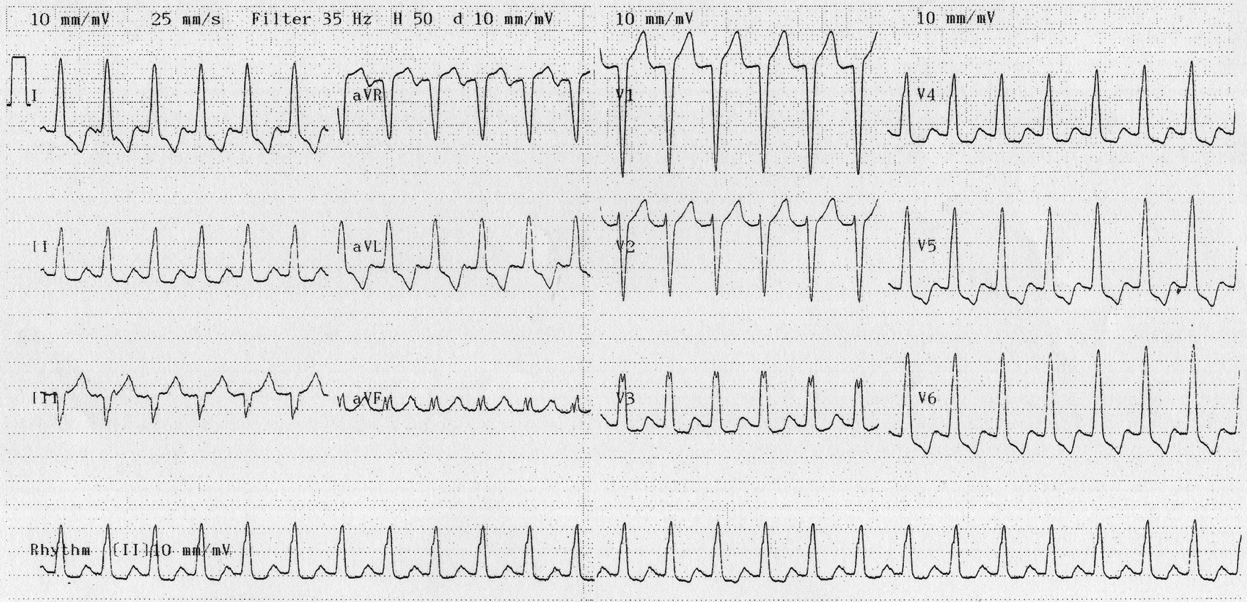 © Health Workforce Australia
August 12
[Speaker Notes: This is an ECG of SVT with aberrant conduction. Note that in patients with normal QRS complexes, when SVT occurs, the SVT may be too fast for the ventricular conducting system’s ability to depolarize and repolarize. Hence it causes a rate-related bundle branch block, producing a WCT.  There are many ECG criteria to distinguish this from the other WCT – VT. As mentioned before it is better to approach the patient as though this is VT. The following is a helpful as the ECG features are easier to find (Atlas of Emergency Medicine, accessed throughhttp://proxy14.use.hcn.com.au/content.aspx?aid=6008102) 

ECG Features consistent with SVT with aberrancy:
 Tachycardia (usually >120 bpm) with a wide QRS complex
 No "capture" or "fusion" beats or AV dissociation as seen with ventricular tachycardia
 QRS morphology consistent with one of the bundle branch block patterns
 Ventricular rates of 140 to 160 should prompt consideration of atrial flutter with a 2:1 block.

ECG Features consistent with VT
 Tachycardia (usually >120 bpm) with a wide QRS complex.
 Evidence of AV dissociation is present such as P waves appearing periodically in the T wave or baseline.
 "Capture" beats occur if atrial depolarization occurs prior to the intrinsic firing of the ventricle.
 "Fusion" beats occur if atrial depolarization passes through the AV node at the same time as the intrinsic ventricle depolarization, producing a QRS that appears to be different or narrower than the other VT QRS complexes.
 QRS axis, between 180 to 270 degrees.
Precordial concordance which refers to the precordial QRS complexes being all up-going or all down-going
 V1 has a completely up-going QRS complex
 V4-6 have a down-going QRS complex]
Benny Hill, 85 presents with a fractured hip What does his ECG suggest?
© Health Workforce Australia
August 12
© Health Workforce Australia
August 12
[Speaker Notes: This is a 12 lead ECG of AF with aberrant conduction. The left bundle branch block was evident in a pre-existing ECG in sinus rhythm in this patient.

An irregularly irregular or chaotic R-R interval, even if subtle, strongly suggests atrial fibrillation or flutter as the culprit SVT. In contrast, the R-R interval of ventricular tachycardia is almost never chaotic.]
Charlton Heston, 75 presents with chest pain and dyspnoea What does his ECG suggest?
© Health Workforce Australia
August 12
© Health Workforce Australia
August 12
[Speaker Notes: Ventricular Tachycardia
The 12 lead ECG features are:
QRS > 0.12 sec
Regular rhythm, minor beat to beat variation may occur

Causes of VT- severe heart disease most commonly IHD
- others: Hypertrophic obstructive cardiomyopathy, Mitral valve prolapse, drug toxicity, use of sympathomimetic drugs
- Note that the risk of developing VT is increased by hypoxia, alkalosis, electrolyte abnormalities.

Ventricular tachycardia is often thought to occur in patients who are unconscious. This is not always the case and hence there is the clinical term of “conscious VT”, these patients often have a weak pulse. However, this may not last long before haemodynamic compromise with associated loss of consciousness and pulse occurs and early action to treat the VT is important. It can deteriorate into pulseless VT or VF. Management includes medical therapy and synchronised cardioversion. 

1st line:
amiodarone 150mg over 10mins repeat X1 in 10 mins. This can be followed by an infusion of 900mg over 24 hours. 
Note: amiodarone is the antiarrhythmic of choice in setting of AMI, LV dysfunction or unknown cardiac function

2nd line
Lignocaine: 1-1.5mg/kg IV every 5 mins up to 300mg/h
Note: it may be prudent to go to cardioversion if patient is refractory to amiodarone. This should be discussed with a cardiologist prior to the introduction of the 2nd line drug.

Look for the underlying cause:
This is as important as treating the VT! 

If the patient demonstrates any of the signs and symptoms of haemodynamic instability, the management choice is  electricity, and institution of life support techniques including CPR as appropriate.]
Malignant Ventricular Arrythmias
© Health Workforce Australia
August 12
[Speaker Notes: Unstable tachyarrhythmias

The following are tachyarrhythmias that are likely to be associated with cardiac arrest. In general, 80% of cardiac arrests are due to tachyarrhythmias originating from the ventricles. Hence, the following are sometimes called the Malignant Ventricular Arrhythmias:
Ventricular Tachycardia: when > 3 ventricular ectopic beats occur at a rate of > 100/min
Ventricular Fibrillation
Polymorphic VT - Torsades de Pointes (if associated with long QTc)

Management:
In general, if cardiac arrest occurs with any of the above, the treatment is as for cardiac arrest – defibrillation/non-synchronized cardioversion.]
Ventricular Fibrillation
© Health Workforce Australia
August 12
[Speaker Notes: This ECG shows VF, this will require life support measures discussed in the previous module on Basic and Advanced Life Support.]
Polymorphic Ventricular Tachycardia
© Health Workforce Australia
August 12
[Speaker Notes: Torsades de Pointes (TdP)

This is a polymorphic ventricular tachycardia. The QRS complexes have different amplitudes and width within a single lead. TdP may occur in short runs of 5-15sec at a rate of 200-240/min
Torsades de pointes is triggered by a prolonged QT interval due to the following causes.
Severe myocardial disease. 
Congenital long QT syndrome
Drugs: (www.torsades.org; www.azcert.org )
There are many drugs in common use that will increase the QT interval and hence predispose to this arrhythmia
More at risk if there is renal insufficiency, electrolyte disturbances, when more than one drug in this group is given concurrently
The likely drugs are categorized into likelihood of causing TdP. The following 2 categories are highlighted here:
 Prolongation of the QT interval AND cause TdP when used as directed 
Amiodarone, flecanide, sotalol
Chlorpromazine, thioridazine
Droperidol, haloperidol
Clarithromycin, erythromycin, moxifloxacin
Methadone
Prolongation of the QT interval but MAY cause TdP when used as directed
Roxithromycin
Clozapine, escitalopram, lithium, venlafaxine
Ondansetron
Treatment
                    TdP, have a high risk of degrading to pulseless arrest and must be treated immediately
 Unstable patient: Defibrillation
“Stable” patient: there is no consensus (therapeutic guidelines). Here are a few ground rules:
Never give amiodarone, flecainide, or sotalol in this situation
Correct electrolyte imbalance. Keep serum K+ in the 5.0-5.5 mmol/L range
Stop the offending drug
If there is an underlying bradycardia, give Atropine 0.5mg IV and repeat as required
Transvenous pacing is probably the safest but not readily available
Mag sulphate: 1-2grams IV over 60-90sec followed by infusion of 1-2g/h.
Isoprenaline: 20mg IV repeat if required. Infusion at 1-4mcg/min - note this can be arrhythmogenic.
Lignocaine 75-100mg/IV over 1-2 mins followed by an infusion 4mg/min for 1 hour then 1-3mg/min]
Cardioversion
Synchronized electrical therapy to reset the normal electrical activity 
Equipment – Defibrillator
Procedural Sedation and Analgesia(IV)
Midazolam 0.1mg/kg; Fentanyl 1microgram/kg
Personnel
Procedure
© Health Workforce Australia
August 12
[Speaker Notes: Cardioversion is the synchronised electrical therapy to reset the normal activity of the heart

Equipment:
Defibrillator required, most EDs have biphasic defibrillators. 
Turn on the device. 
Positioning of the paddles/pads: antero-apical position is one paddle to the right of the upper half of the sternum below the clavicle and one to the left of the left nipple in the axilla.  This is the preferred position for a supine patient
Paddles: paddles or pads have a conducting gel or gel pad. These are firmly applied to the chest wall. Good contact with the skin ensures shock efficiency (watch out for hair, patches, jewellery, pacemakers, etc). Outcomes are better with larger paddles/electrodes i.e. 12cm better than 8cm

Drugs for sedation:
For cardiac arrest, defibrillation is part of the immediate resuscitation process and sedation is not needed.
For elective cardioversion, anaesthesia and procedural monitoring is required
Equipment for airway management is essential. This includes IV access. Note that patient explanation and informed consent are both required. 
Sedating agents and analgesia are given intravenously and together it is called Procedural Sedation and Analgesia (PSA). There is a choice of drugs. The common combination is midazolam and fentanyl.  
Continuous cardiac monitoring are maintained throughout the procedure and afterwards
 Midazolam: Short acting benzodiazepine for minimal sedation. Maximum dose is 0.1mg/kg IV
 Peak effect within 2-3 mins. Duration of action is up to 1 hours 
 Retrograde amnesia is 20-30 mins
 If given with an opiate, it can increase the risk of respiratory depression
 Side Effects: hypotension if patient is hypovolaemic
 Fentanyl: Short acting opiod,. Maximum dose is 1-3microgram/kg given over 3-5mins. 
 onset is < 1min and peaks in 2-3mins
 Duration is 30mins to 1 hours
 Used alone as single minimal sedation . 
 In combination with midazolam for moderate to deep PSA
 SE: rigid chest syndrome is rare characterised by respiratory muscle spasms leading to respiratory depression or apnoea. Usually if doses are in the >5mcg/kg are given in fast IV bolus. Not reversible with antagonists, intubation and rapid sequence induction is required. Usually happens when the line is flushed quickly. 
 Cautions
 With a low cardiac output state the drugs will take longer to work and smaller amounts are commonly required.  Give each drug at least 5 minutes to take effect.
 Do not give maximum dose as a bolus.  Start off small and work your way up to the maximum dose, if needed!

Personnel
Prepare for deterioration, with staff readily available for intubation and cardiac arrest protocols. Senior staff should be aware and present for this high risk procedure.

Procedure:
 Check that the defibrillator is in synchronised mode
 Select energy level: monophasic defibrillators: 50J for PSVT and atrial flutter. 100J for VT and atrial fibrillation
 Energy level for biphasic: 200J for cardiac arrest. 100J for VT and AF. 50J for PSVT and atrial flutter.
 Commence PSA – slowly
 Apply the paddles and charge
 Check that no personnel is in contact with the patient or the trolley and call out  for everyone to stand clear
 Discharge the shock
 Review the outcome and Reassess the patient.]
Summary
Determine clinically if stable or unstable
Unstable requires urgent intervention
Assess ECG for QRS width and regularity to guide diagnosis and management
Cardioversion requires sedation and analgesia, Defibrillate during an arrest
Treat WCT as VT unless you know better!
© Health Workforce Australia
August 12
Let’s Practice - the Case
August 12
© Health Workforce Australia
[Speaker Notes: This is the brief for the scenario.  Introduce the patient -  a generic photo can help set the scene.  A written history follows on the next slide.]
History
Richie Rich

	70-year-old man presents with SOB and palpitations after a session of lawn bowls this evening. He has a significant cardiac history. He has been triaged and placed into the resuscitation bay.
August 12
© Health Workforce Australia
?
[Speaker Notes: Any Questions or discussion points?]
In Summary…
Use a structured approach to assessment of patients with tachyarrhythmias.
Guide decisions on electrical and chemical cardioversion with clinical criteria
Use care when using sedative drugs in this patient population
Be an effective teammember
August 12
© Health Workforce Australia
[Speaker Notes: Hopefully you have enjoyed this session and have learned something too.  Through the presentation, the cases and the scenario we have covered
 The importance of a structured approach to assessment and management of patients with tachyarrhythmias.
 Covered the indications and appropriate use of electrical and chemical cardioversion.
 We have highlighted the use of care when administering sedative medications to this patient population
 We work in multidisciplinary teams, it is important to make our lives, and the treatment of our patients easier.  To do this we need to be aware of non-technical skills and how we can use them to treat patients more efficiently.]
References
eTG complete March 2012. Accessed through www.use.hcn.com.au
Australian Resuscitation Guidelines. Accessed through www.resus.org.au
ECGpedia. Accessed through www.en.ecgpedia.org
Tintinalli’s Emergency Medicine. Accessed through http://proxy14.use.hcn.com.au/
Atlas of Emergency Medicine. Accessed through:  http://proxy14.use.hcn.com.au/content.aspx?aid=6008102
www.torsades.org
Nation Health and Medical Research Council Rate or rhythm control for recurrent atrial fibrillation Emergency Care Evidence in Practise Series 2008
© Health Workforce Australia
August 12
[Speaker Notes: As it suggests]
Acknowledgments
C6 Topic expert author: Marian Lee
C6 Simulation  session author: Timothy Tan, Morgan Sherwood, Clare Richmond
Cardiac Module Expert Working Party and Peer Review TeamMichael Bastick FACEM Gosford HospitalSandra Cheng Simulation Fellow SCSSCJohn Kennedy FACEM Royal North Shore HospitalMarian Lee FACEM Prince of Wales HospitalJohn McKenzie FACEM Australian Institute for Clinical Education (AICE)Clare Richmond FACEM Royal Prince Alfred HospitalMorgan Sherwood Simulation Fellow SCSSCTimothy Tan Simulation Fellow SCSSCJohn Vassiliadis FACEM Royal North Shore Hospital

Educational consultants:
	Stephanie O’Regan Nurse Educator SCSSCLeonie Watterson Director Simulation Division SCSSCJohn Vassiliadis Deputy Director SCSSC
	Clare Richmond FACEM Royal Prince Alfred HospitalMorgan Sherwood Simulation Fellow SCSSC
© Health Workforce Australia
August 12
[Speaker Notes: You are the author
The EdWISE curriculum development team will complete the rest]
DisclaimerCare has been taken to confirm the accuracy of the information presented and to describe generally accepted practices.  However the authors, editor and publisher are not responsible for errors or omissions or for any consequences from the application of the information in this presentation and make no warranty, express or implied, with respect to the contents of the presentation.
Copyright and Permission to Reproduce

This work is copyright. It may be reproduced for study or training purposes subject to the inclusion of an acknowledgement of the source: Health Workforce Australia EdWISE program. It may not be reproduced for commercial usage or sale.
© Health Workforce Australia
August 12